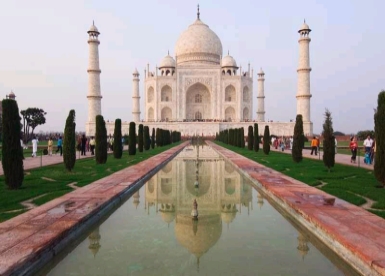 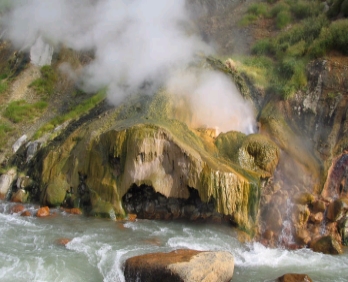 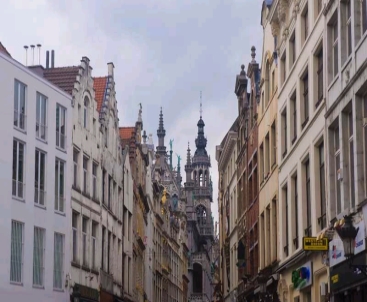 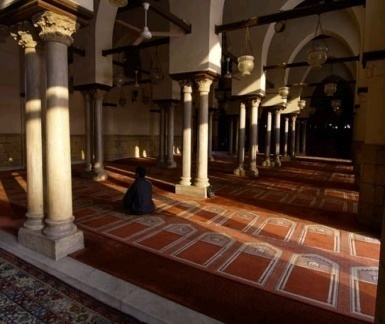 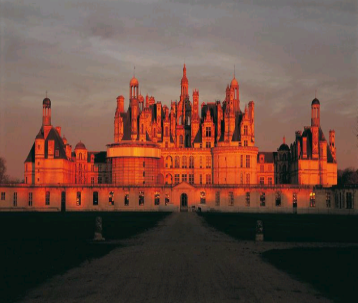 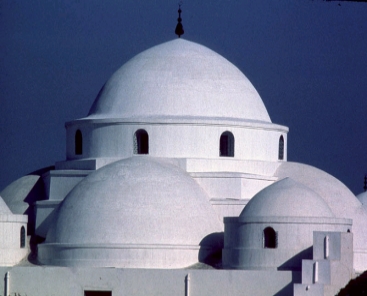 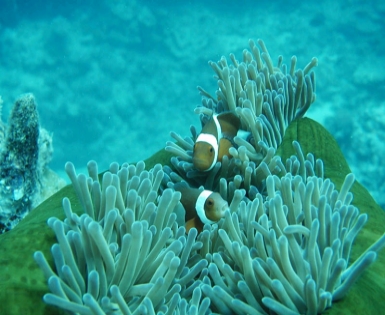 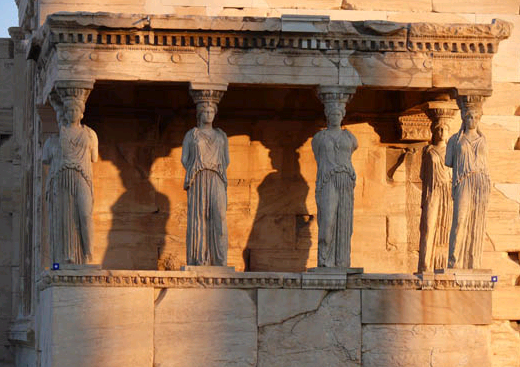 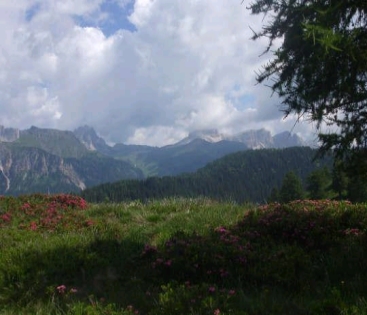 World Heritage Emblems 
&  Combined Logos
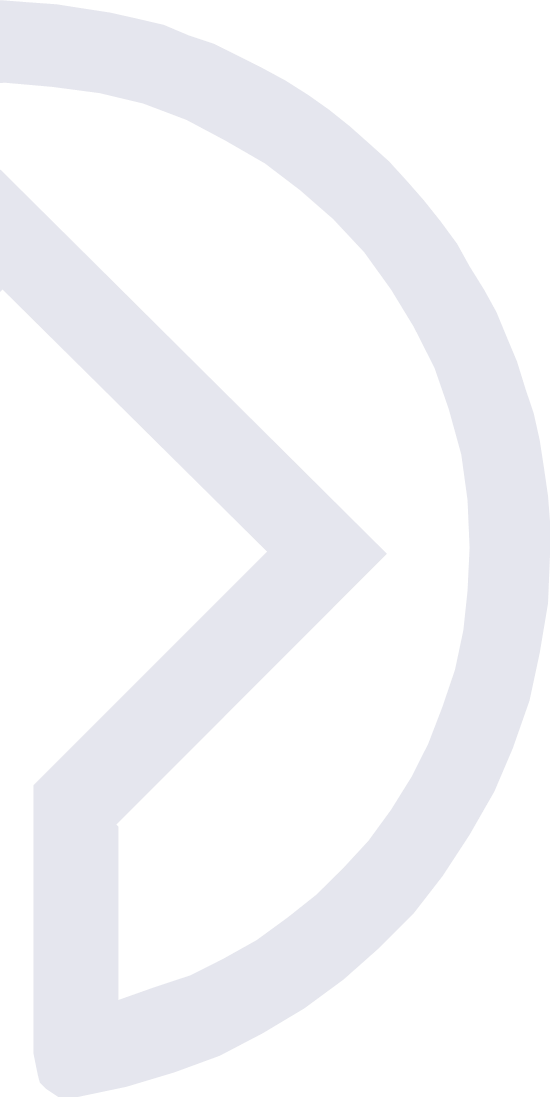 UNESCO
Culture Sector
Communication, Cities, Events Unit
(CLT/CCE)
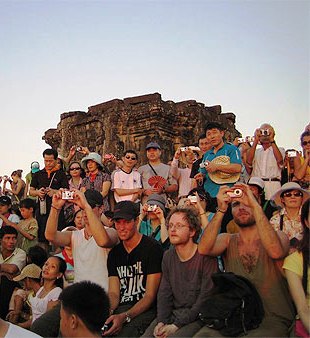 WHY USE THE LOGO?
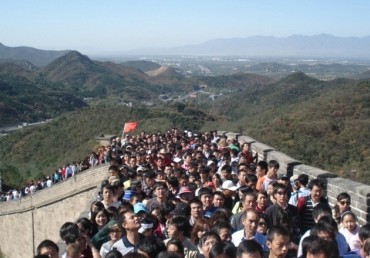 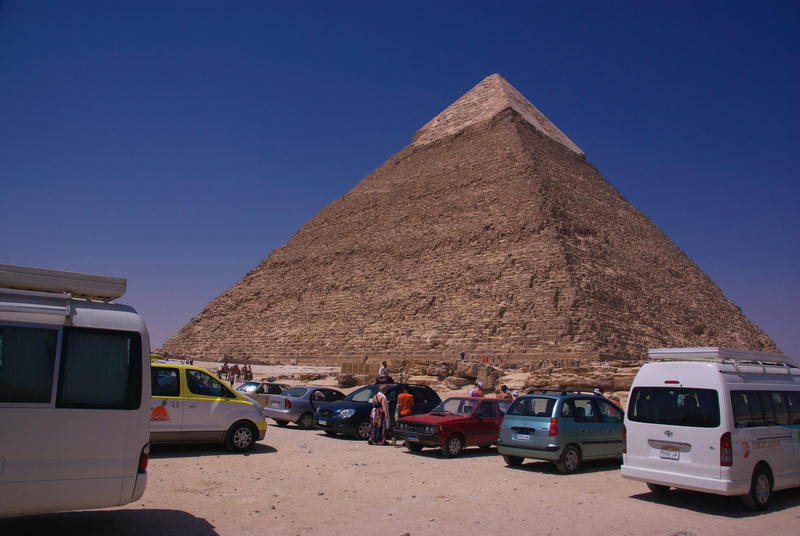 Immediate identification
 Worldwide network
 Common identity 
 Branding reinforcement
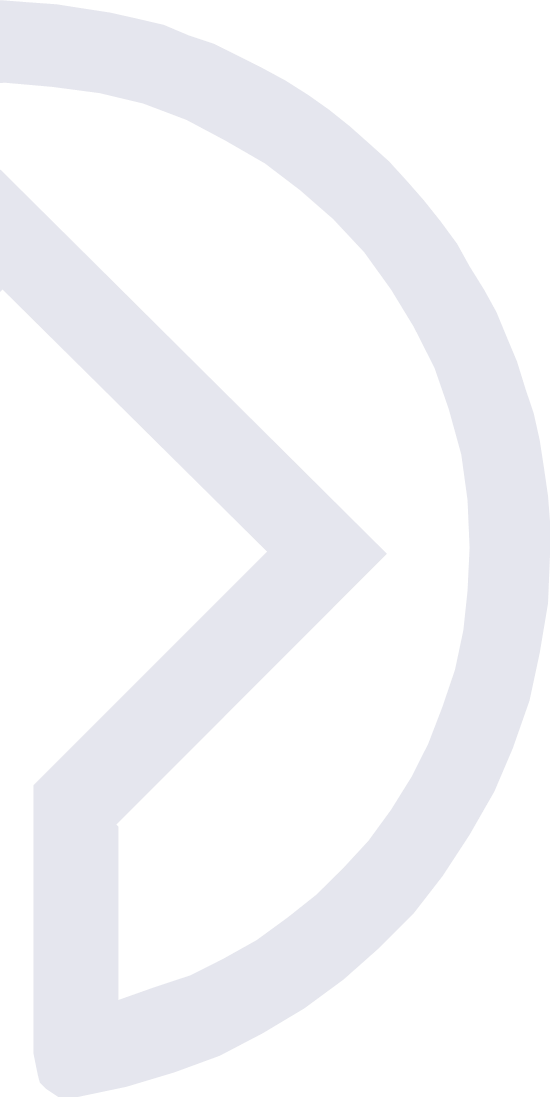 The proper use of a shared and unique emblem contributes to:
Convey accurate information
Allow better orientation
Stimulate curiosity
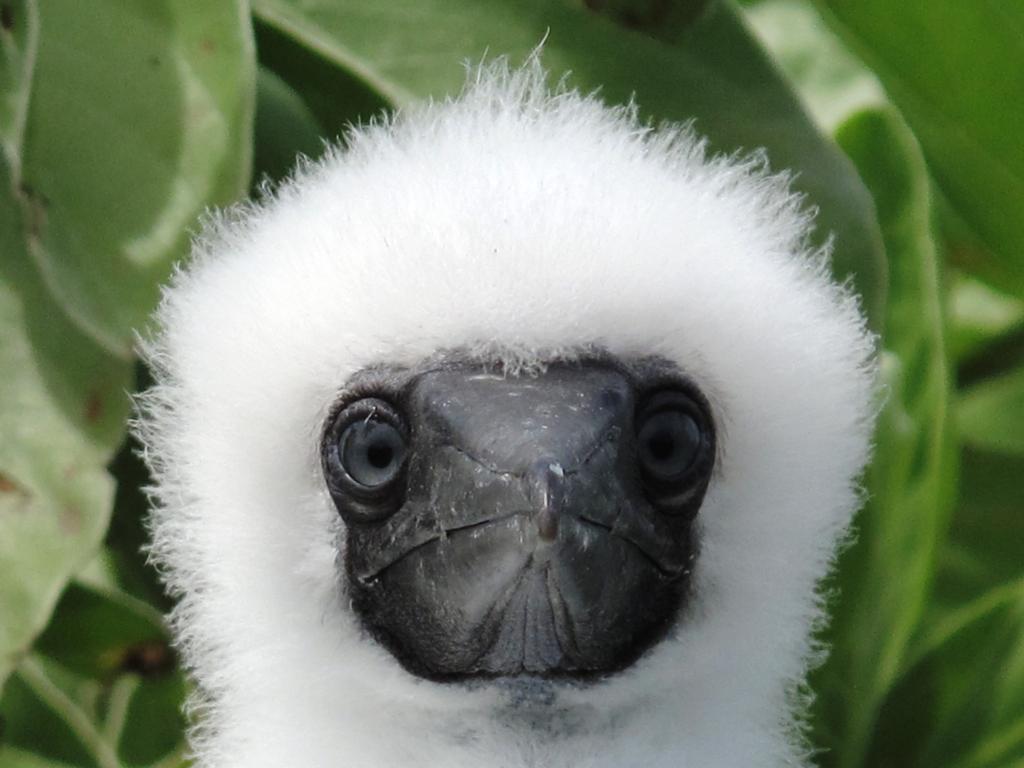 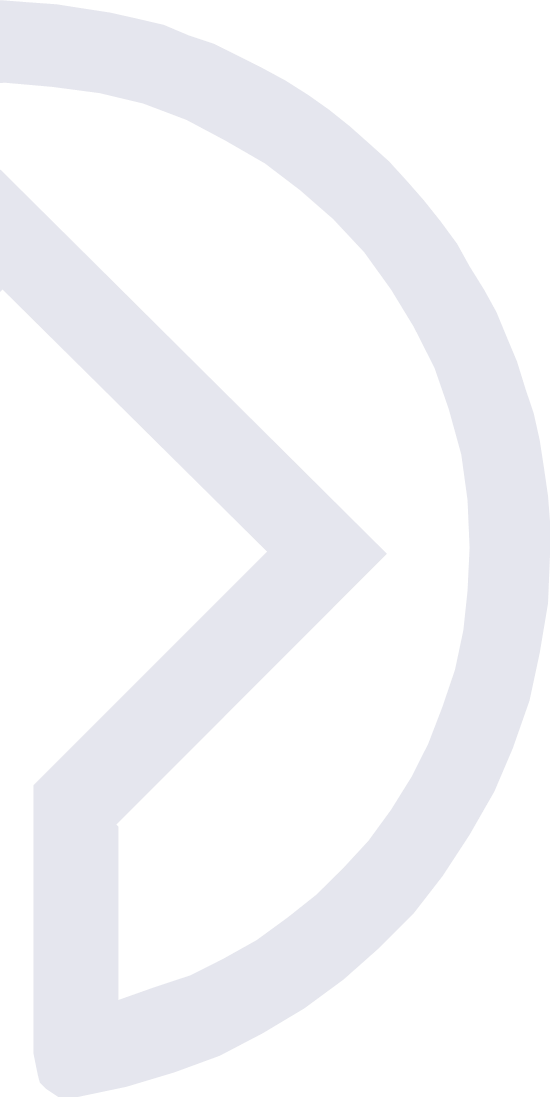 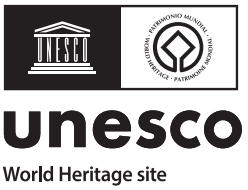 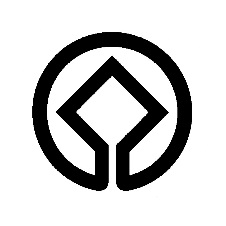 Different logos and emblems 

For different users

And different uses
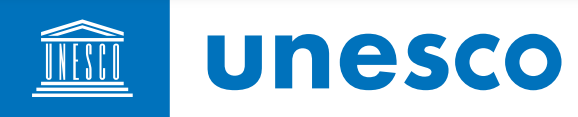 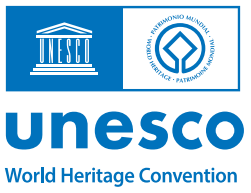 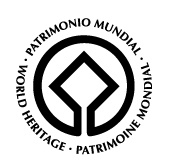 I - The UNESCO logo
Official graphic charter
Temple
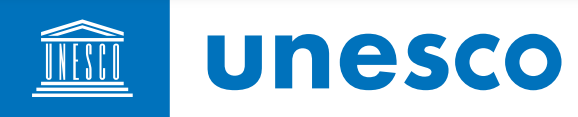 Acronym of the Organization
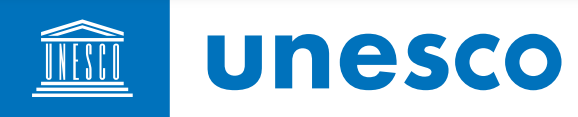 The UNESCO logo is for uses dealing with general topics

It is ruled by the:Directives concerning the use of the name, acronym, logo and Internet domain names of UNESCO

It is managed by the Sector for Priority Africa & External Relations, Division of Public Information (PAX/DPI)

All projects must be submitted to logo@unesco.org for approval before production
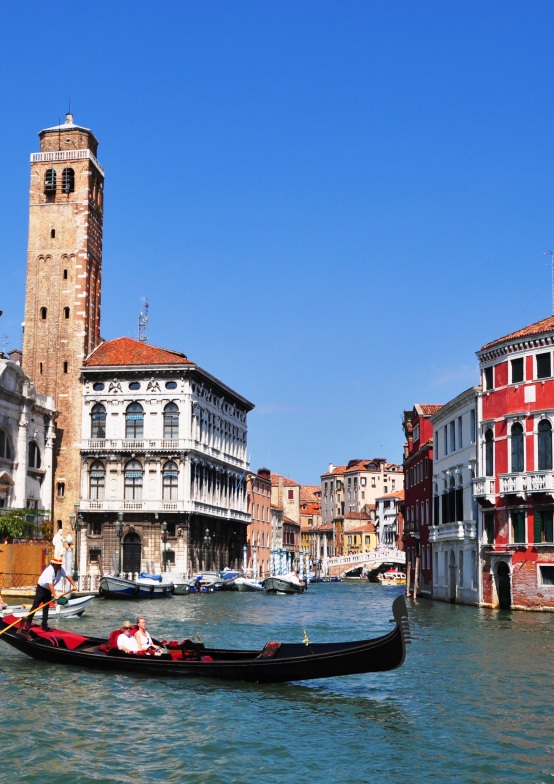 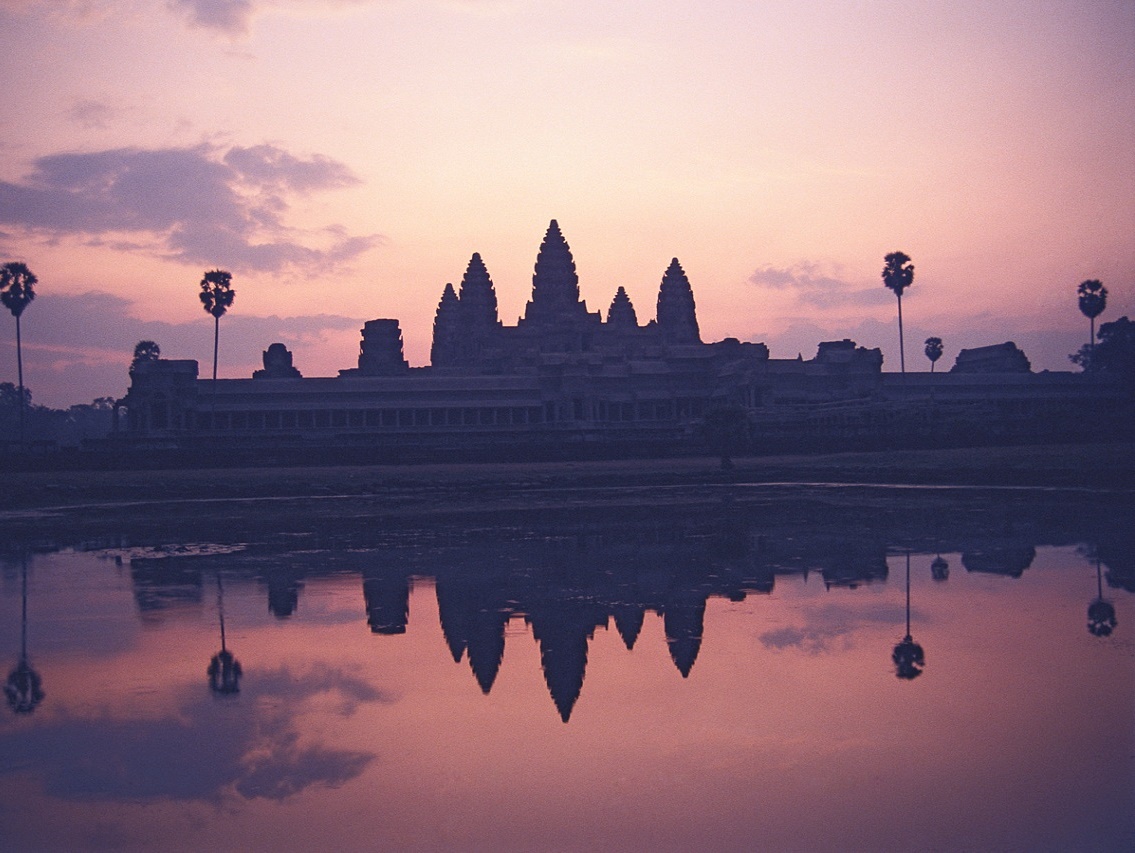 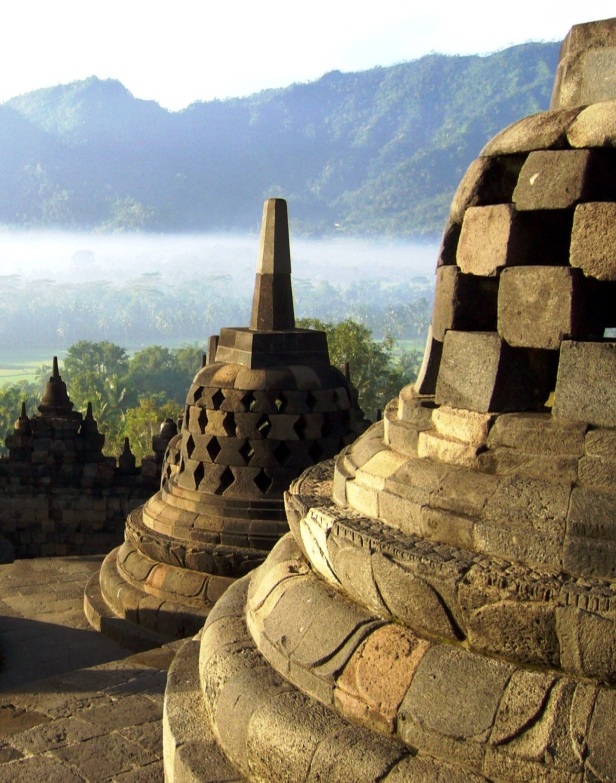 II - World Heritage Emblem and logos
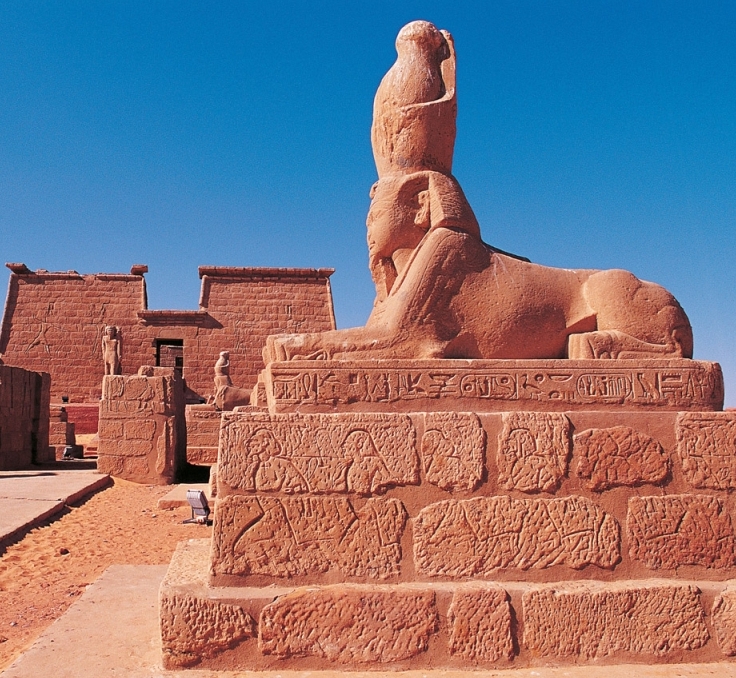 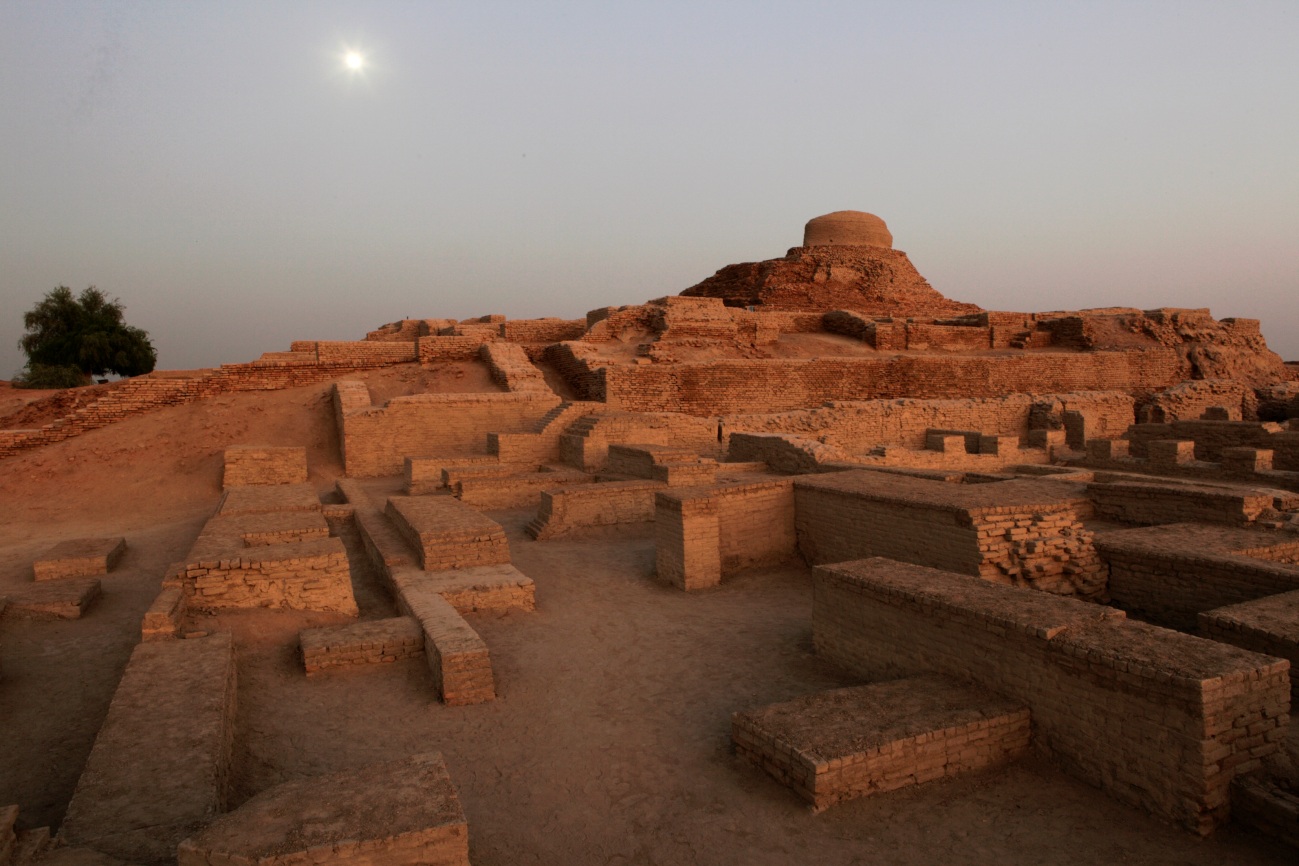 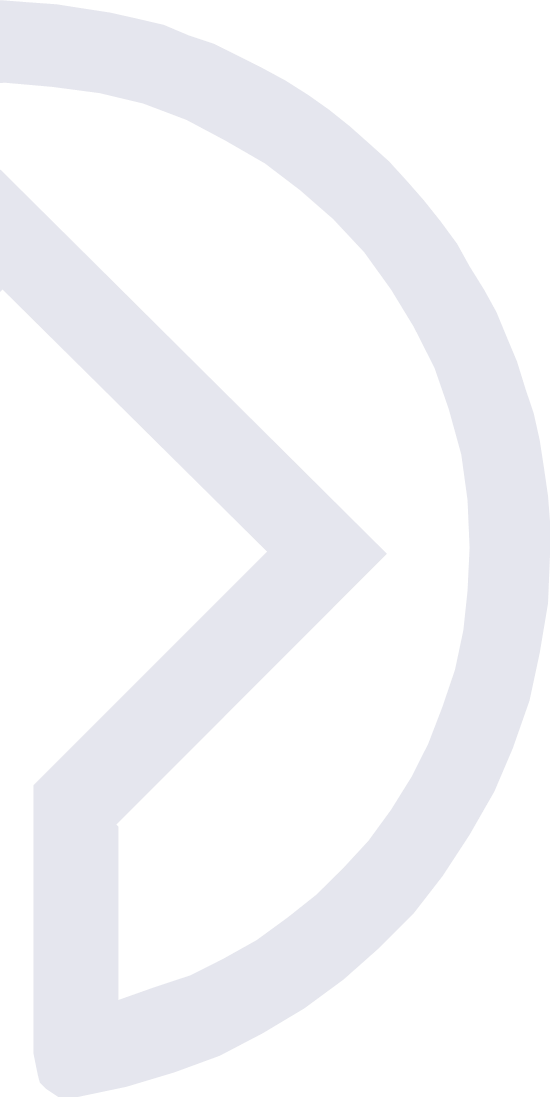 1 - The World Heritage Emblem
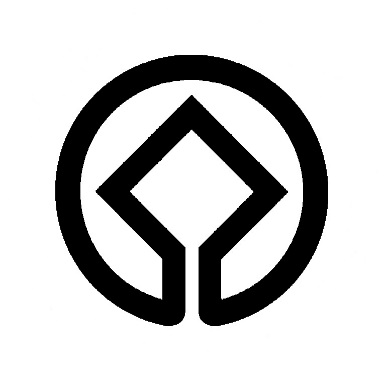 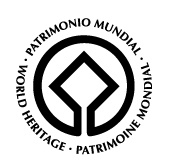 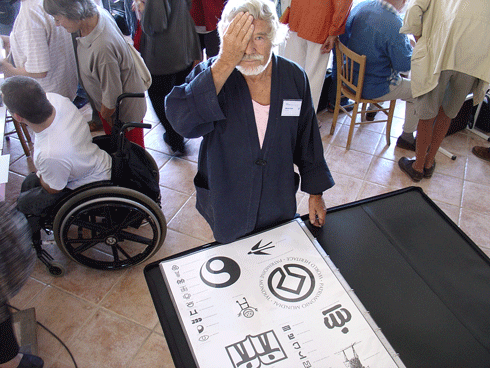 Adopted in 1978

Symbol of the interaction between Human Being and Nature

Defined in Chapiter VIII of the Operational Guidelines for the Implementation of the World Heritage Convention
Mr. Michel Olyff 
Designer of the World Heritage Emblem
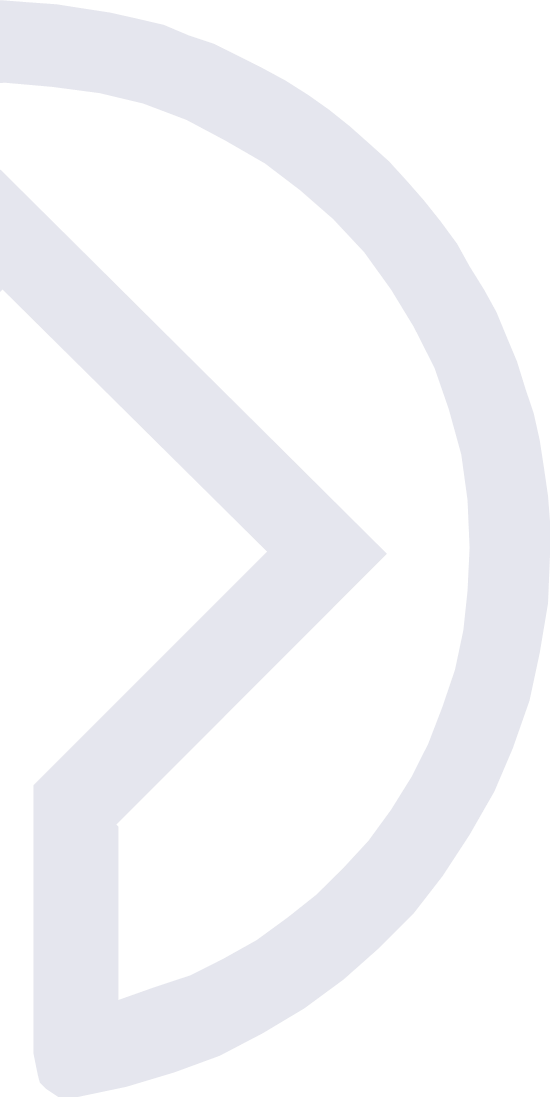 The World Heritage Emblem

(alone)
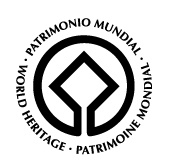 Use for: 

Smaller-scale communication materials 
     (e.g.: social media, free stickers, flyers, pins, usb key, etc.)

Road signs 
     (e.g.: signs indicating ways to reach the site)

Signs within the site 
     (e.g.: information stands, pathways, walkways, building signs, etc.)

Communication materials for free distribution and for commercial use* 	
     (any products or souvenirs for sale – see slide 12)
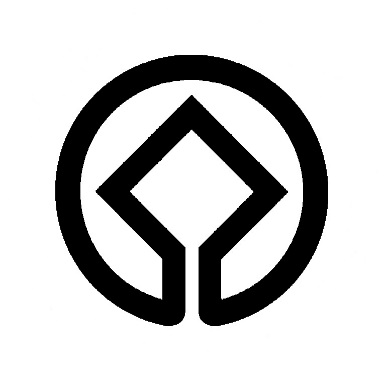 Use of the emblemExcerpt from the Operational guidelines Chap. VIII
VIII.E, 275, a): « The Emblem should be utilized for all projects substantially associated with the work of the Convention, […] , in order to promote the Convention. »

VIII.E, 275, b):  « […] The main criterion for approval should be the educational, scientific, cultural, or artistic value of the proposed product related to World Heritage principles and values […] » 
and
   « Approval should not routinely be granted to place the Emblem on products that have no, or extremely little, educational value, such as cups, T-shirts, pins, and other tourist souvenirs… »

VIII.E, 275, d): « Except when authorized in accordance with these principles it is not legitimate for commercial entities to use the Emblem directly on their own material to show their support for World Heritage […]  »
*Commercial use of the emblemExcerpt from the Operational guidelines Chap. VIII
VIII.E, 275, b): « A decision to approve use of the Emblem should be linked strongly to the quality and content of the product […] »

VIII.E, 275, h): « When commercial benefits are anticipated, the Secretariat should ensure that the World Heritage Fund receives a fair share of the revenues and conclude a contract or other agreement […] »

And

   « National authorities are also called upon to ensure that their properties or the World Heritage Fund receive a fair share of the revenues […]  »
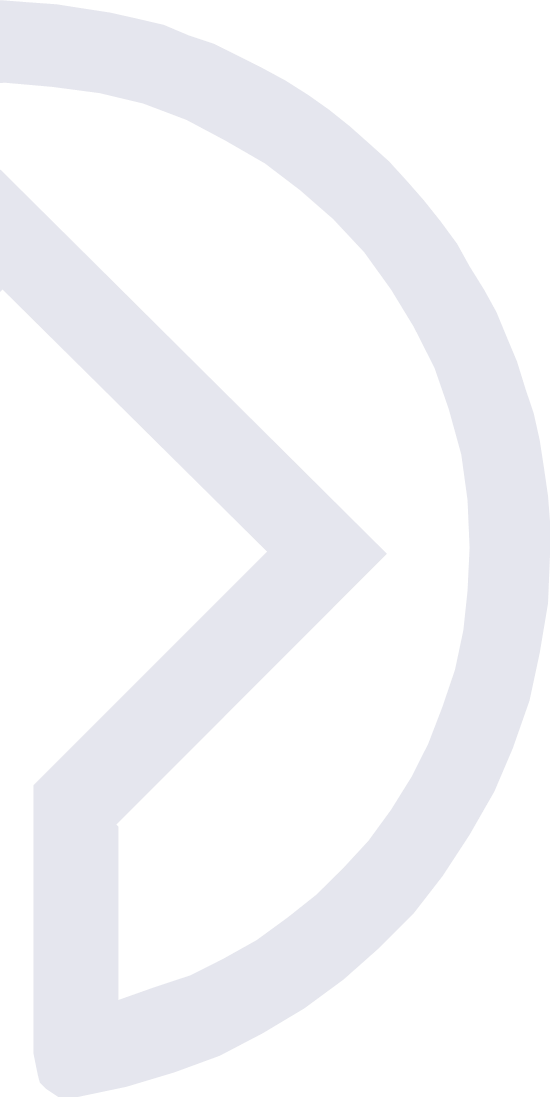 2 – The Combined Logos
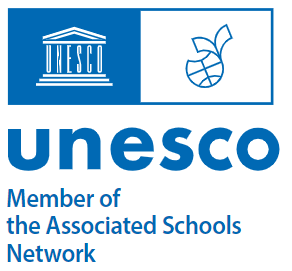 UNESCO developped several logo combining :

The UNESCO temple on the left
The secondary logo (Conventions, programmes, etc.) 
The acronym of the Organization
Various mentions
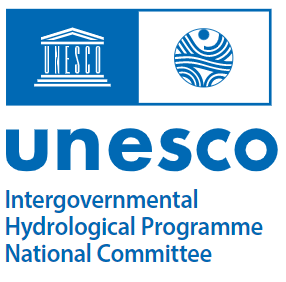 For World Heritage, 
combined logos include:
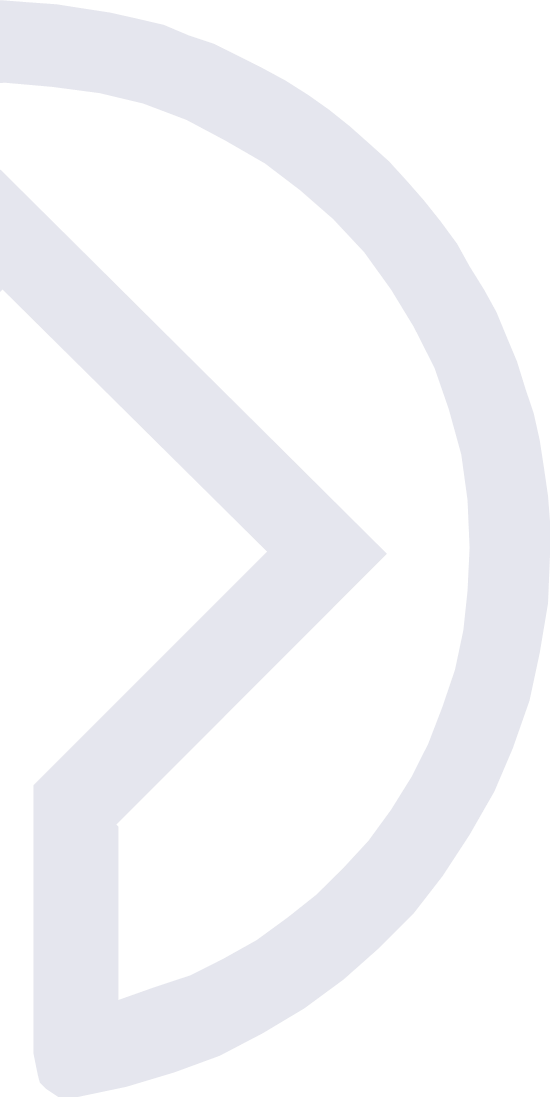 Combined logo for National Commissions:
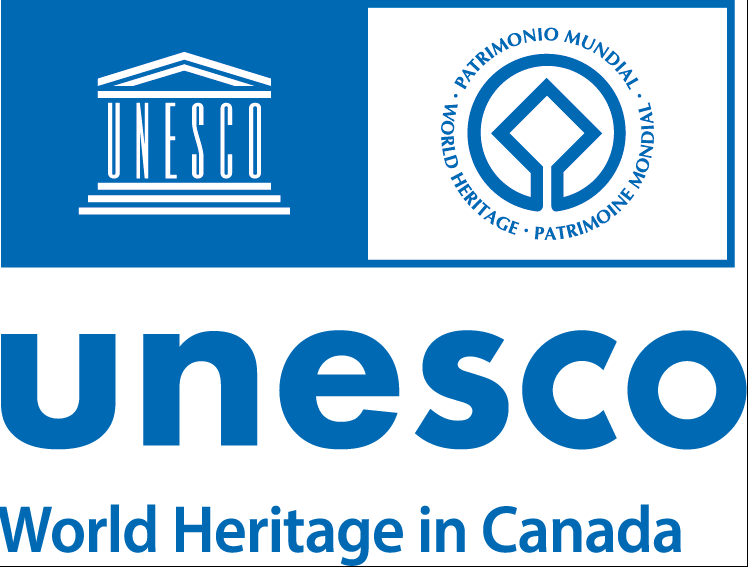 UNESCO + “World Heritage in XXX (country)”
Covers all WH sites in a country
For general use by National Commissions 
For national or worldwide projects
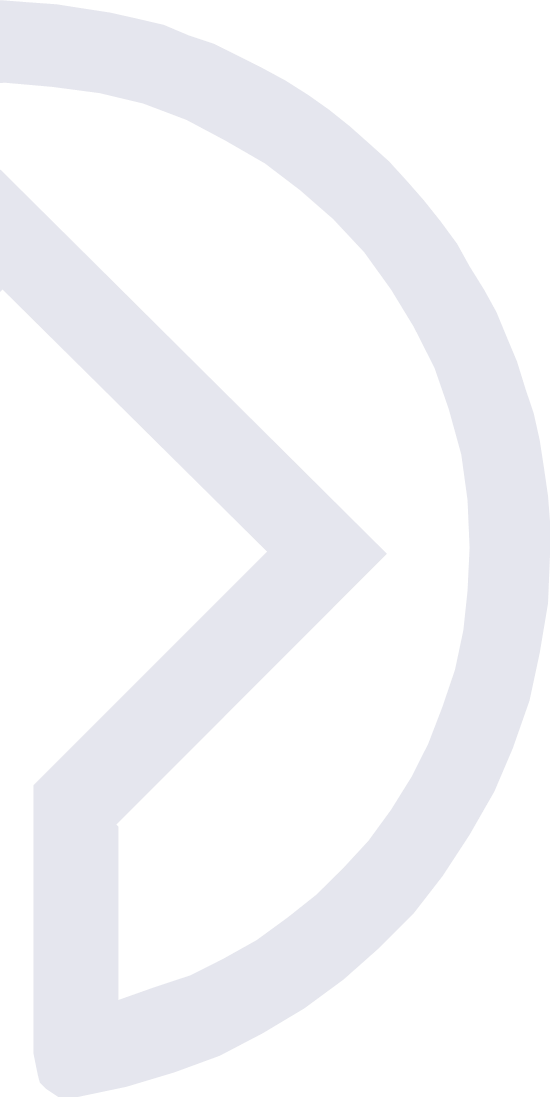 Site-generic logos
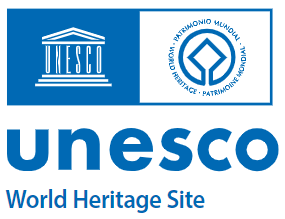 Each World Heritage site has a generic logo:
Unique and common to all World Heritage sites

Exclusive use for national authorities and official management entities of the site 

Use for free information and communication materials (brochures, flyers, posters, maps, stickers, letterheads, road signs, site entrances and exits, etc.) 

 Not for commercial products 

 No modification in any way (proportions, colour, font, content, partial use, etc.)

A mock-up must be submitted to CLT/CCE (b.blanchard@unesco.org) for validation before printing or production
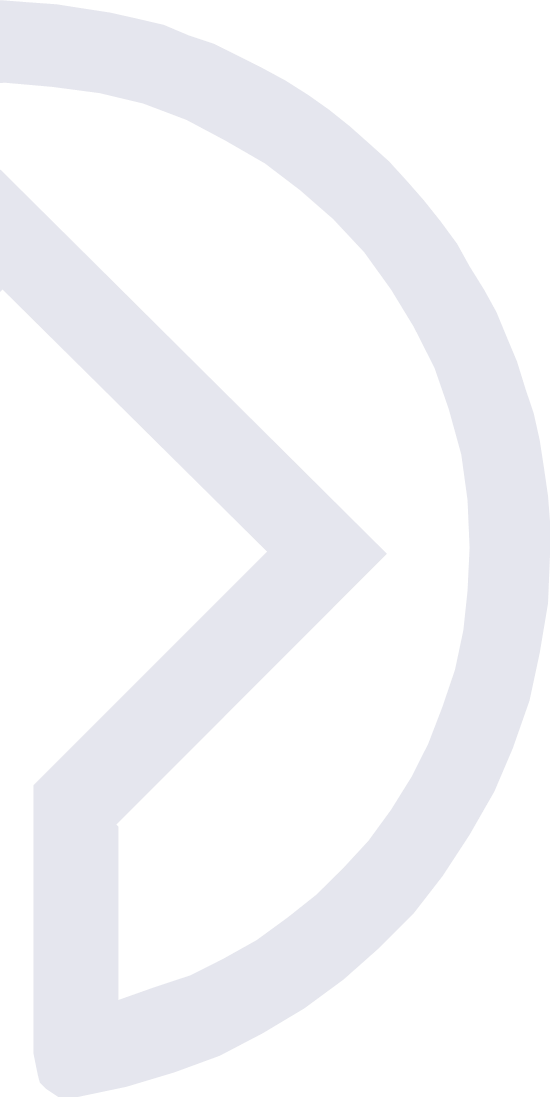 This logo is created and provided:

By UNESCO services only

Upon official request to CLT/CCE (b.blanchard@unesco.org), sent by email providing detailed presentation of the project

In English, French + potentially the national language of the country upon request

In vectorized pdf format (allowing graphic work in very high resolution whatever the medium’s size)
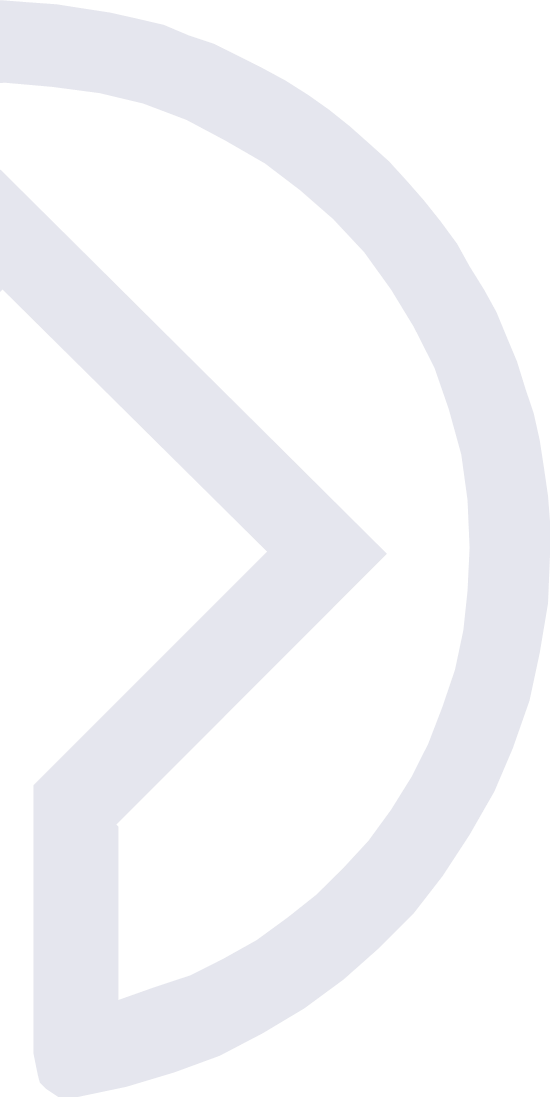 Rules related to combined logos
Key dates:

2007: Ruled by the Operational Guidelines + the UNESCO Directives

2010-2014: Working Group for a revision of the OG

2015: revised OG + Annex 14 adopted by the 39th Committee

2021: New Graphic Charter of the UNESCO logo
Rules related to combined logos
Excerpts from the Annex 14 to the Operational Guidelines
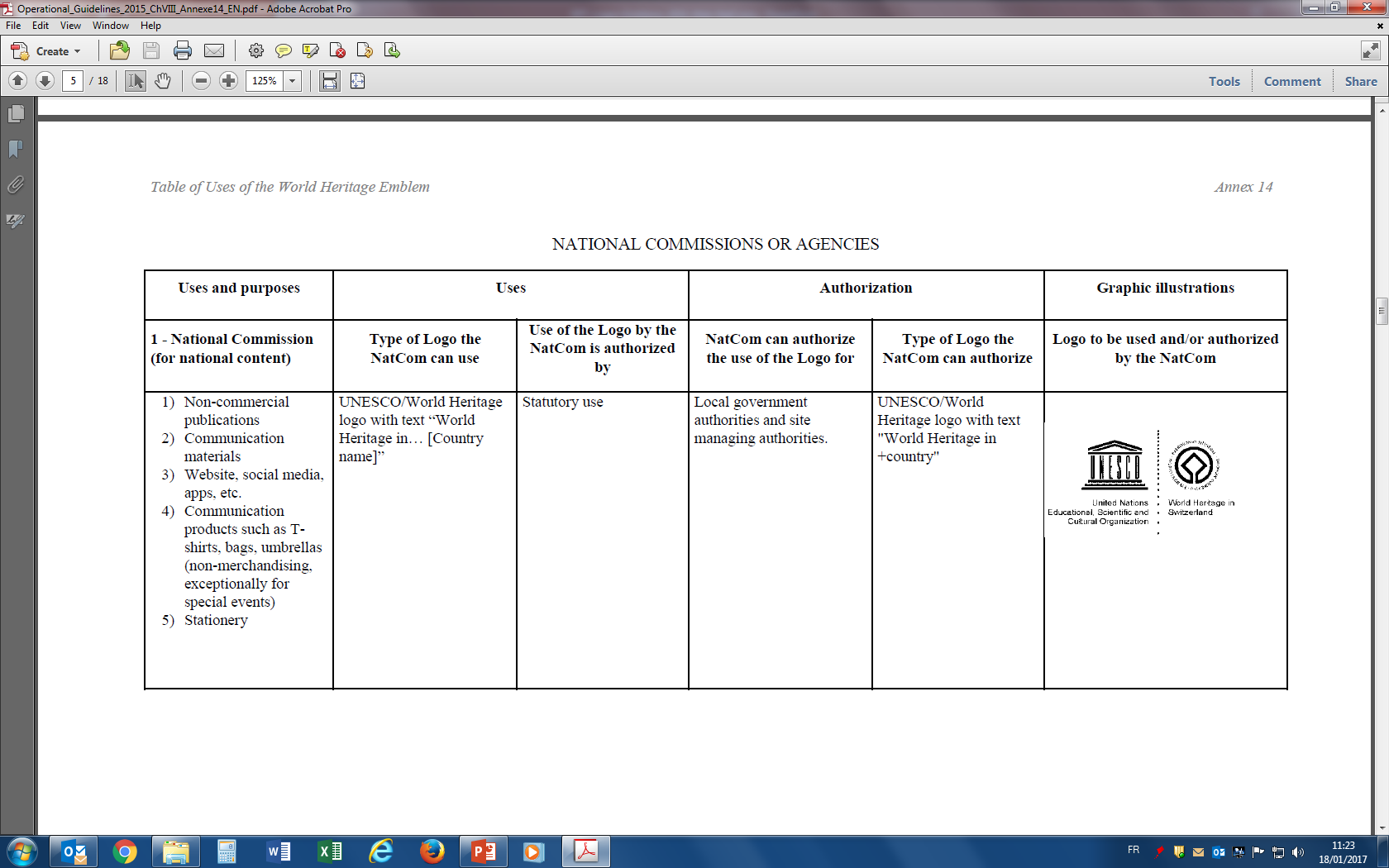 To be updated soon
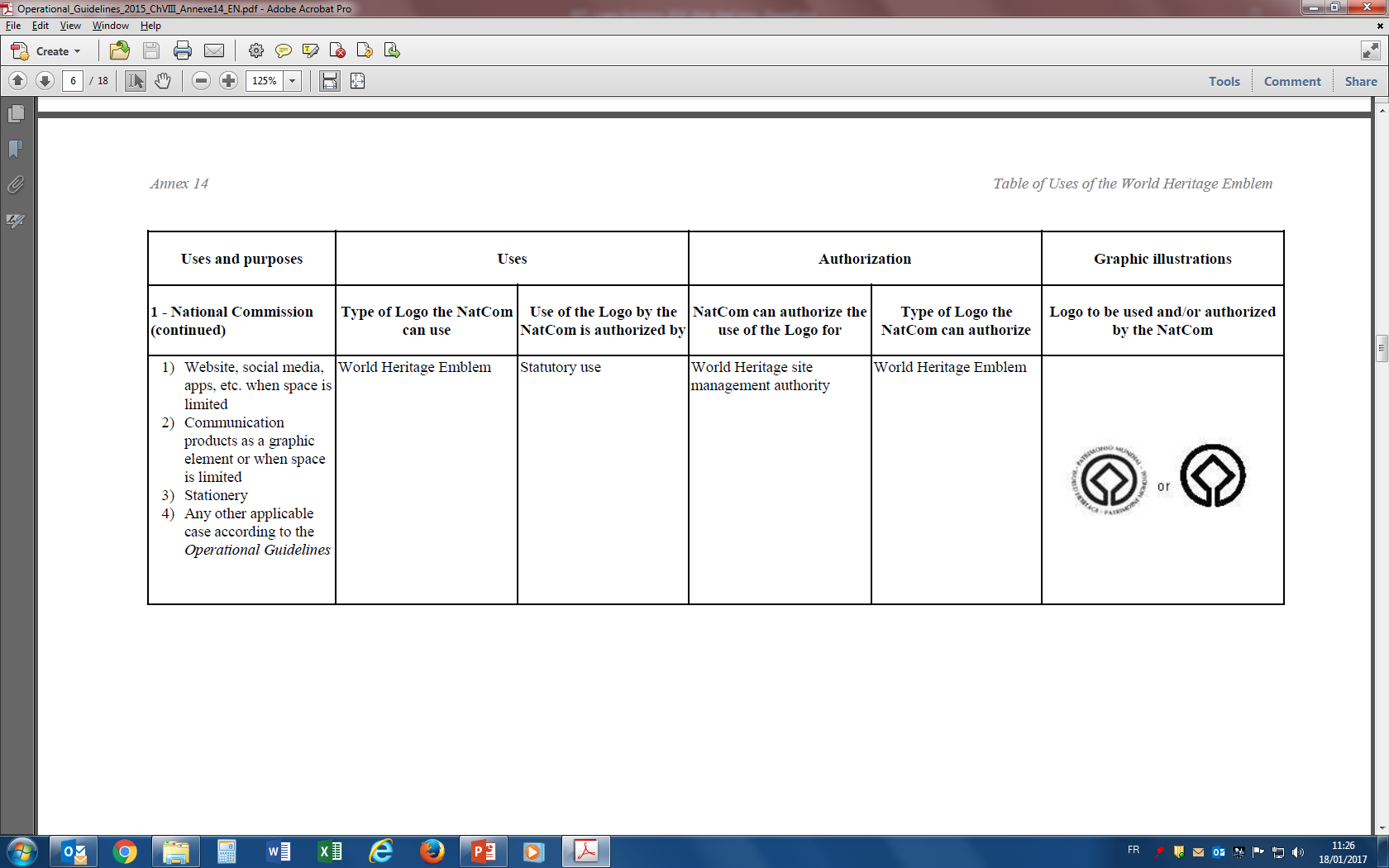 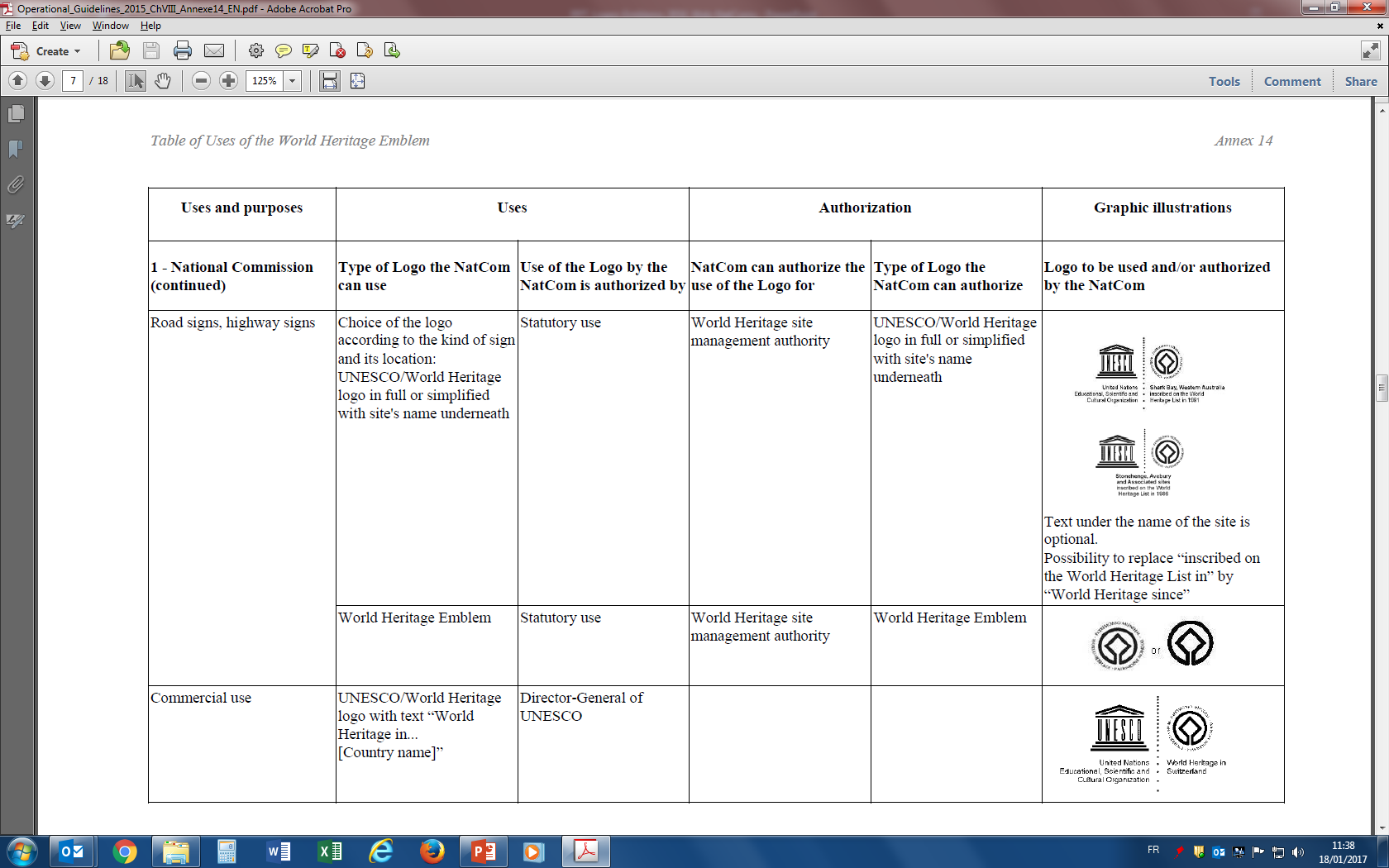 To be updated soon
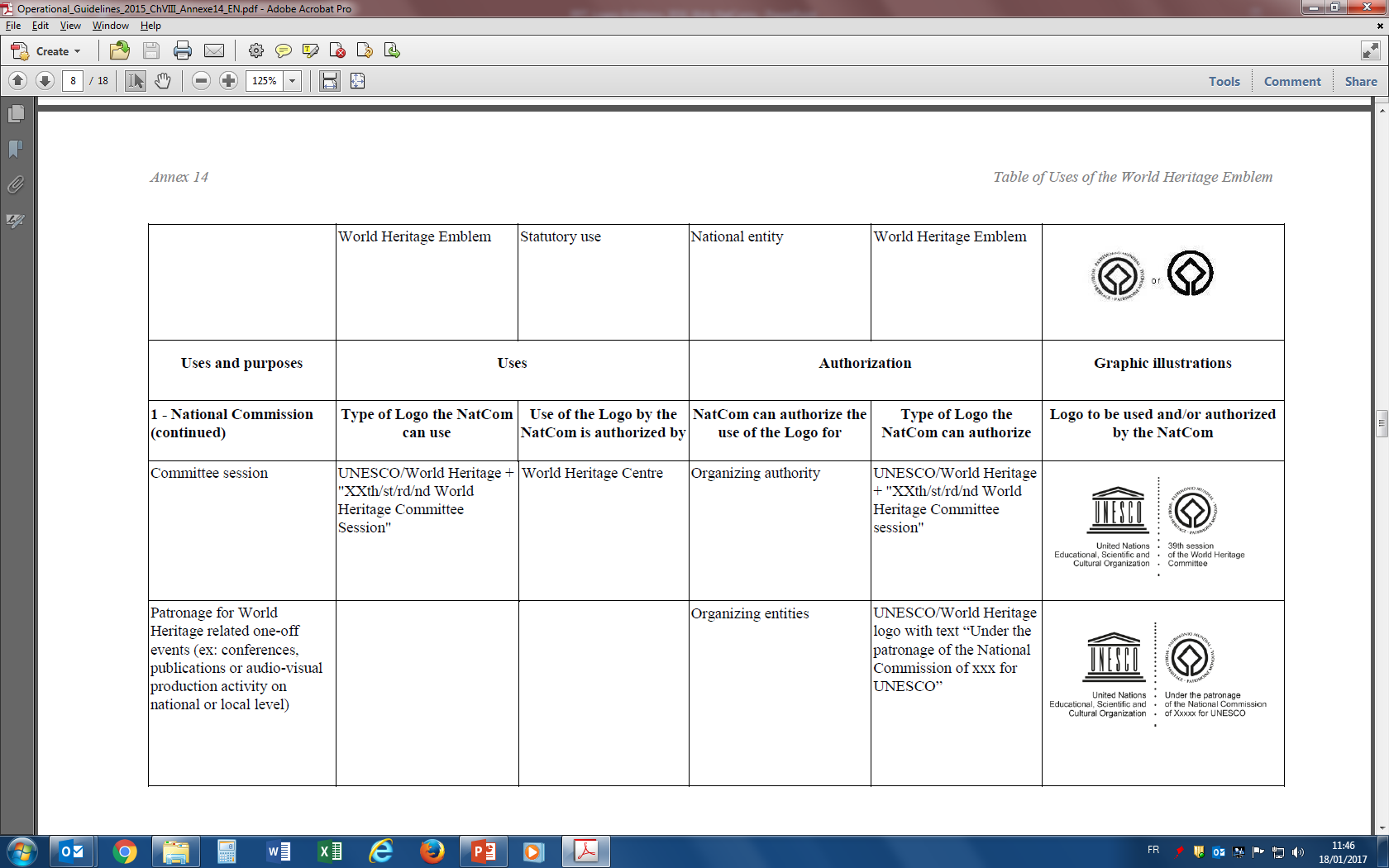 To be updated soon
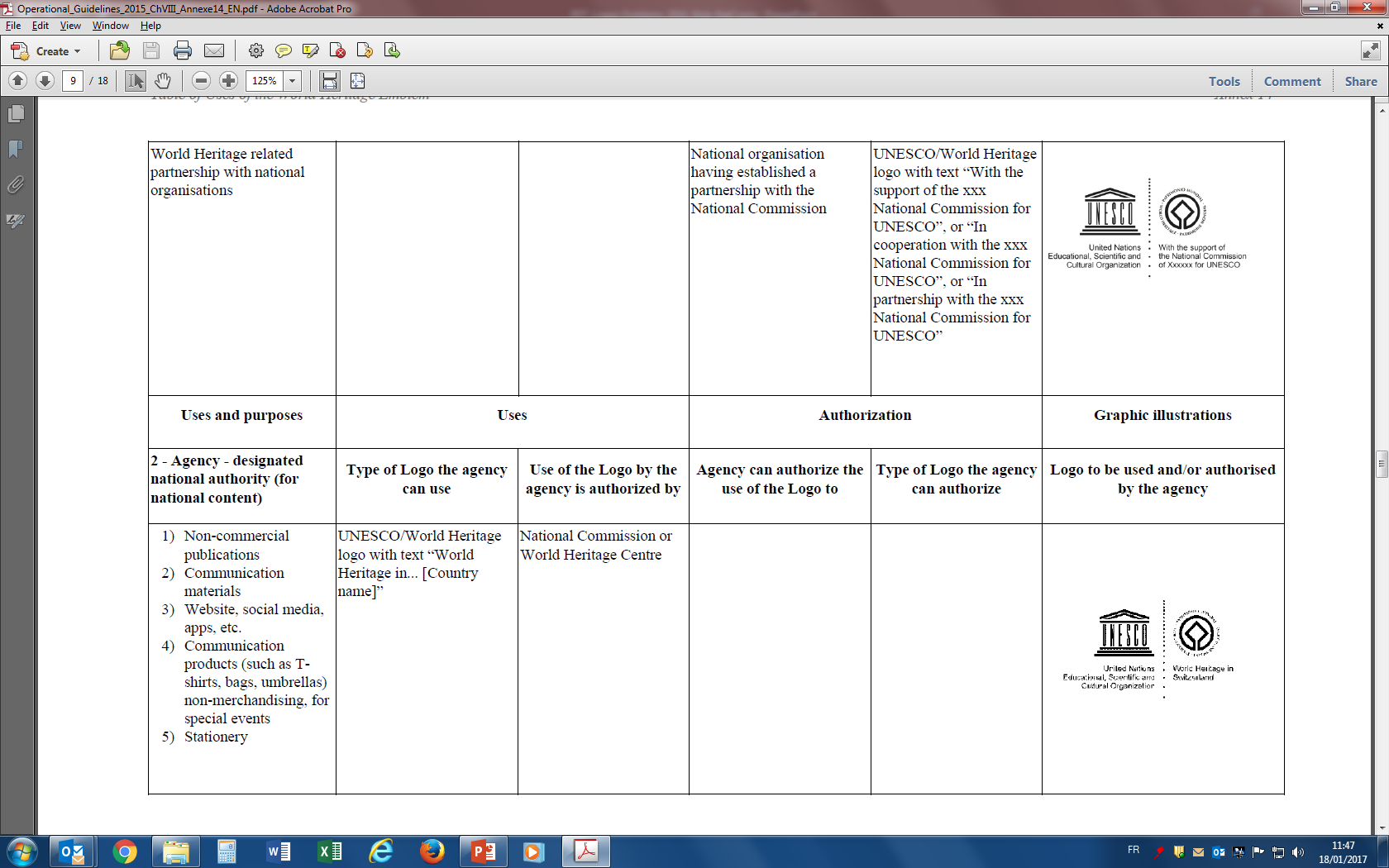 To be updated soon
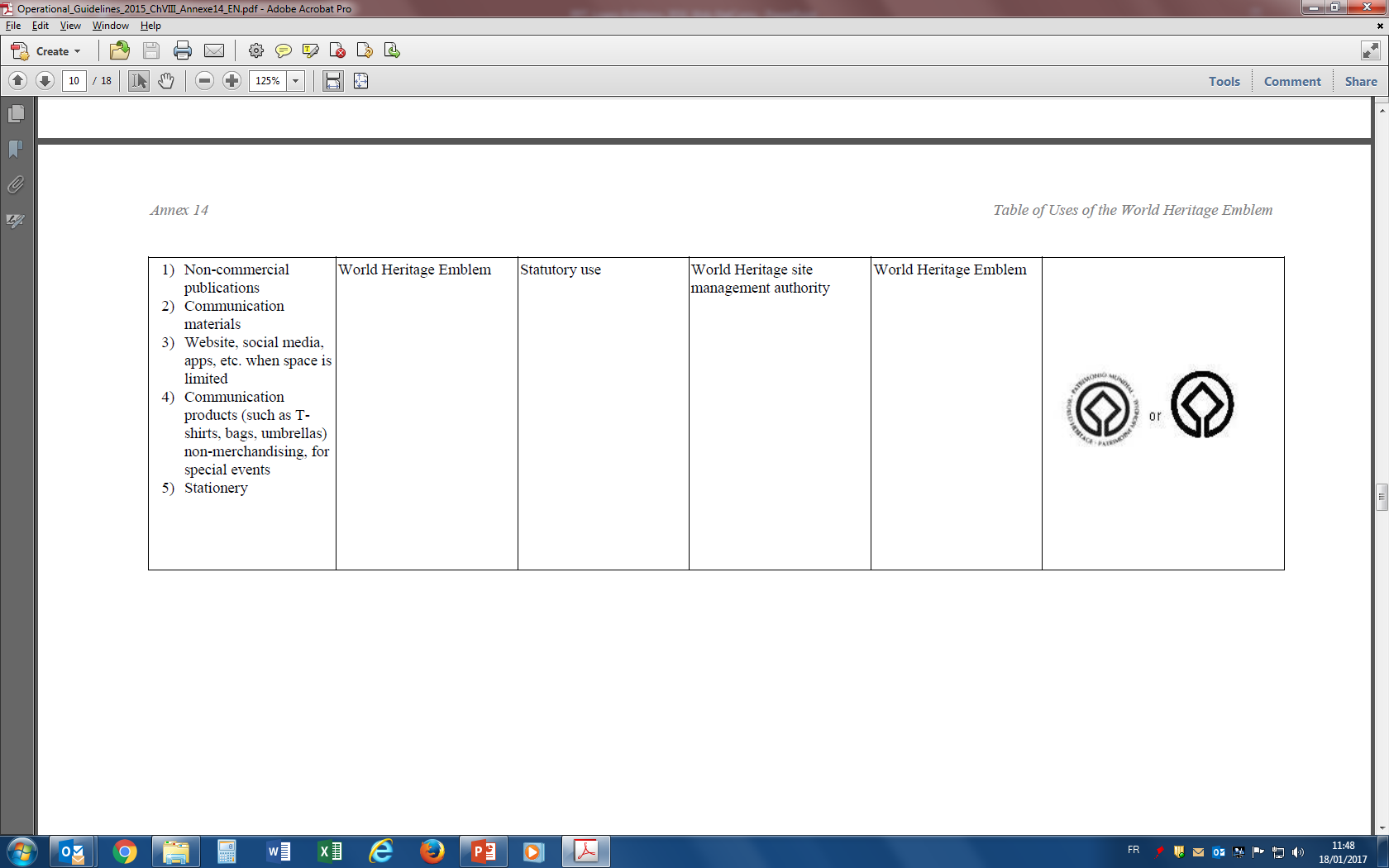 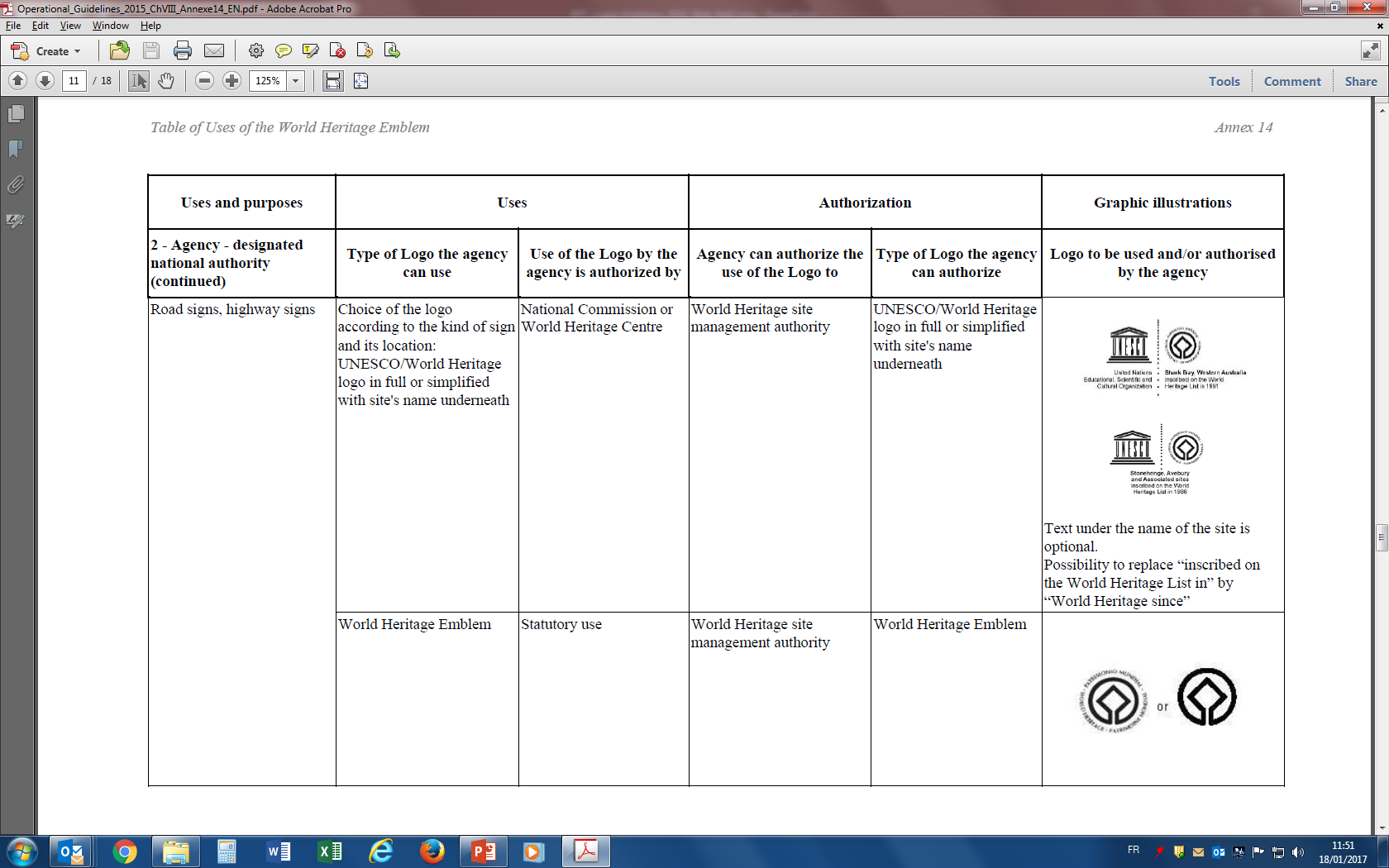 To be updated soon
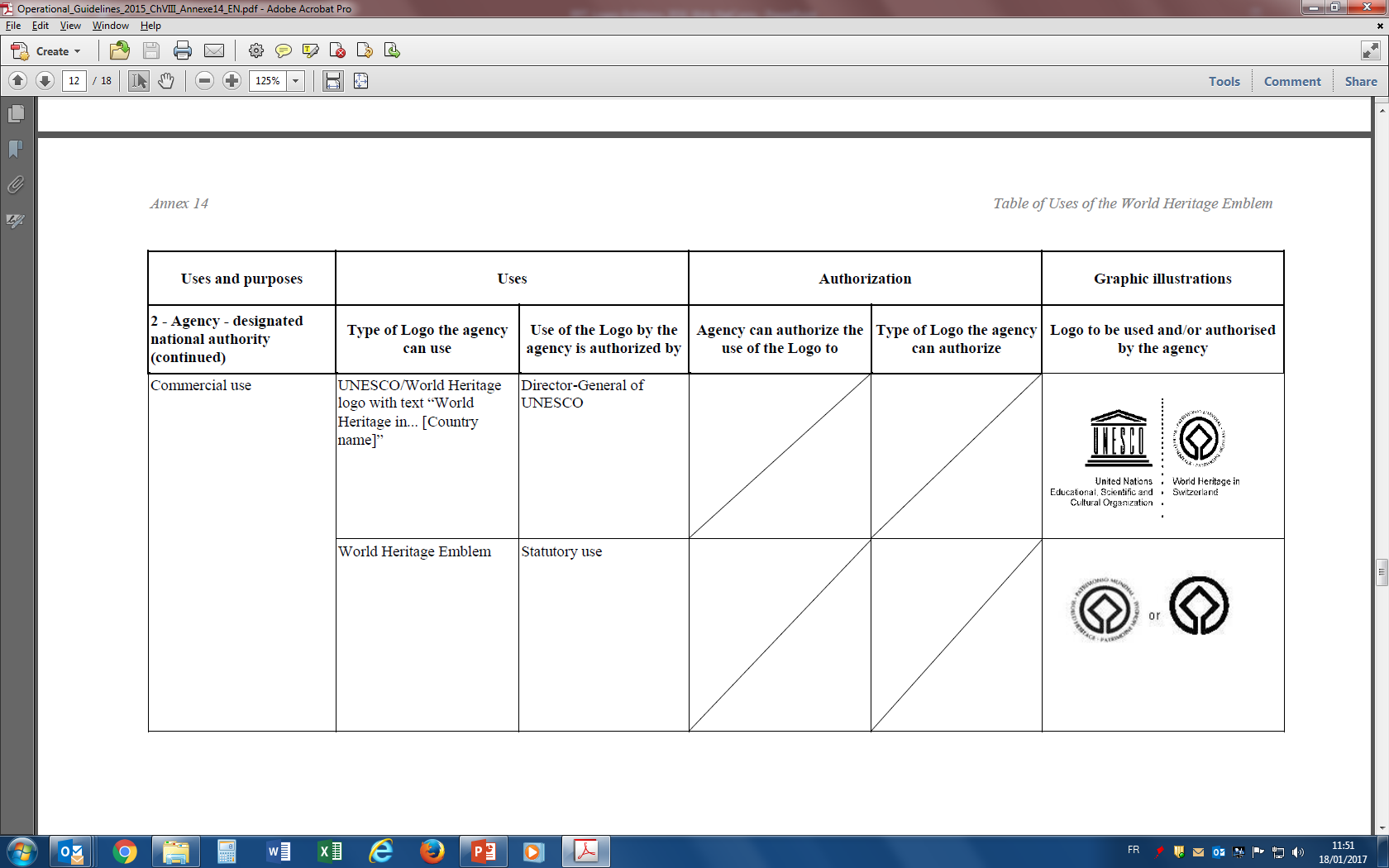 To be updated soon
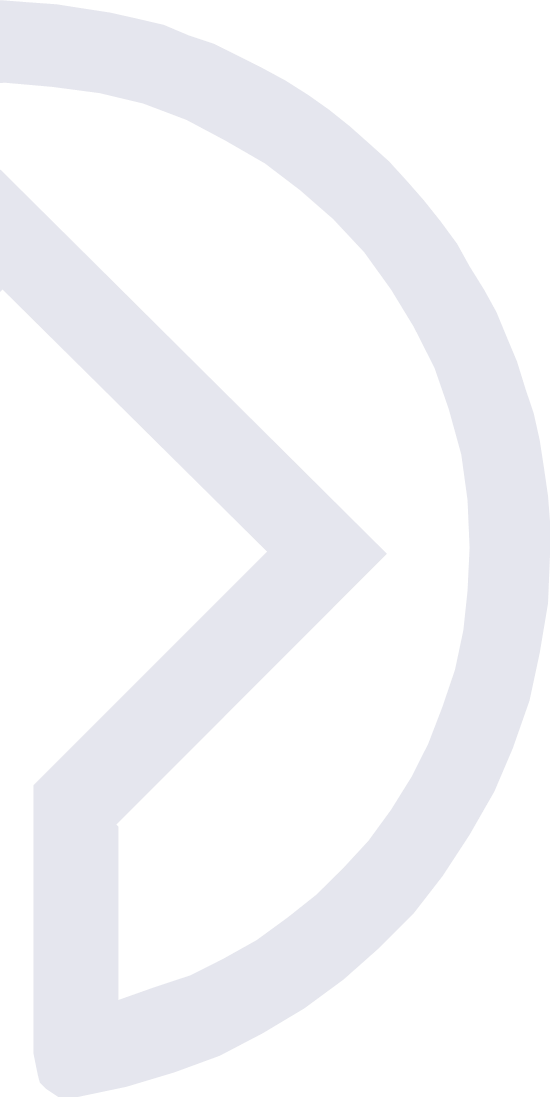 Exemple of use for site-generic logo
Commemorative Plaque of the site:
The plaque should be so placed that it can easily be seen by visitors, without disfiguring the property;

The choice of materials and format, left to the discretion of the site, should respect the spirit of the place;

The WH emblem or the site-generic logo should appear on the plaque;

The text should mention the property's OUV;

The text should make reference to the World Heritage Convention, to the World Heritage List, and to the international recognition conferred by inscription on this List.
Example of text proposed by the Committee :
"(Name of property) has been inscribed upon the World Heritage List of the Convention concerning the Protection of the World Cultural and Natural Heritage. Inscription on this List confirms the Outstanding Universal Value of a cultural or natural property which deserves protection for the benefit of all humanity."
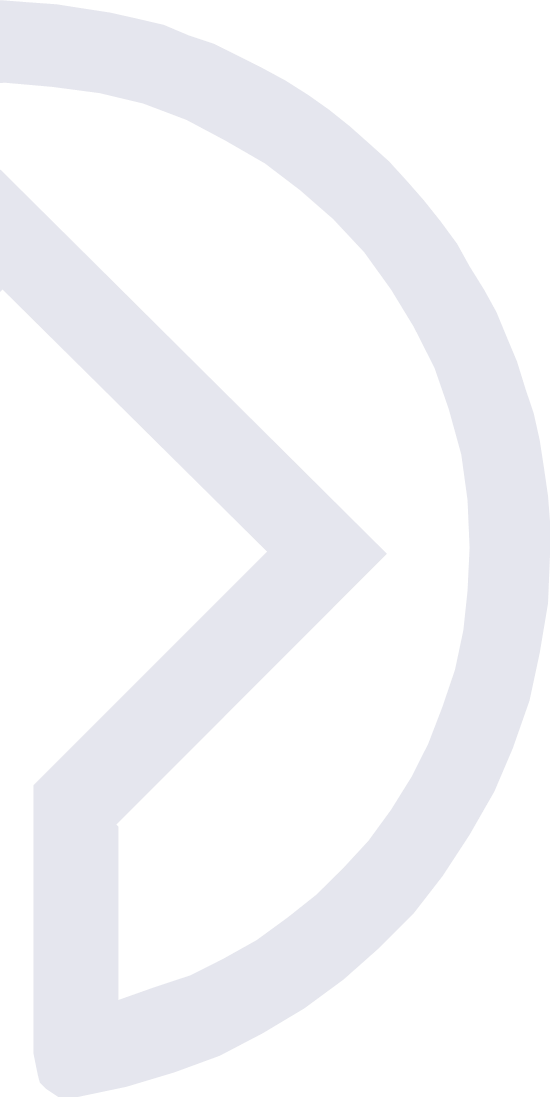 Other combined logo
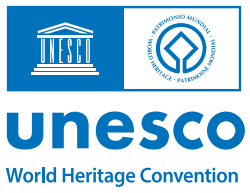 UNESCO + WH Emblem 
+ « World Heritage Convention »

for the exclusive use of the Secretariat 
of the Convention
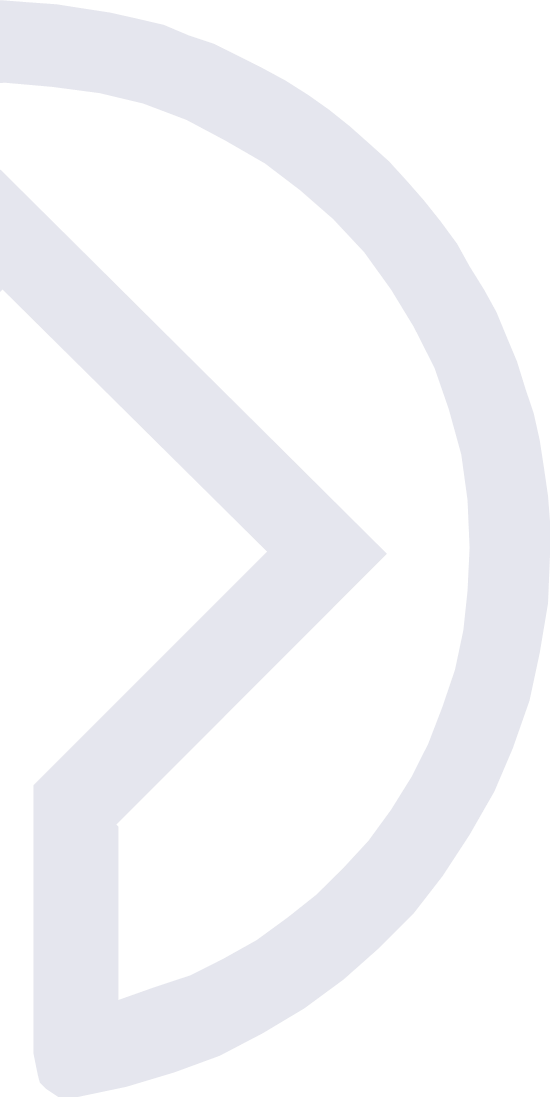 MISUSES
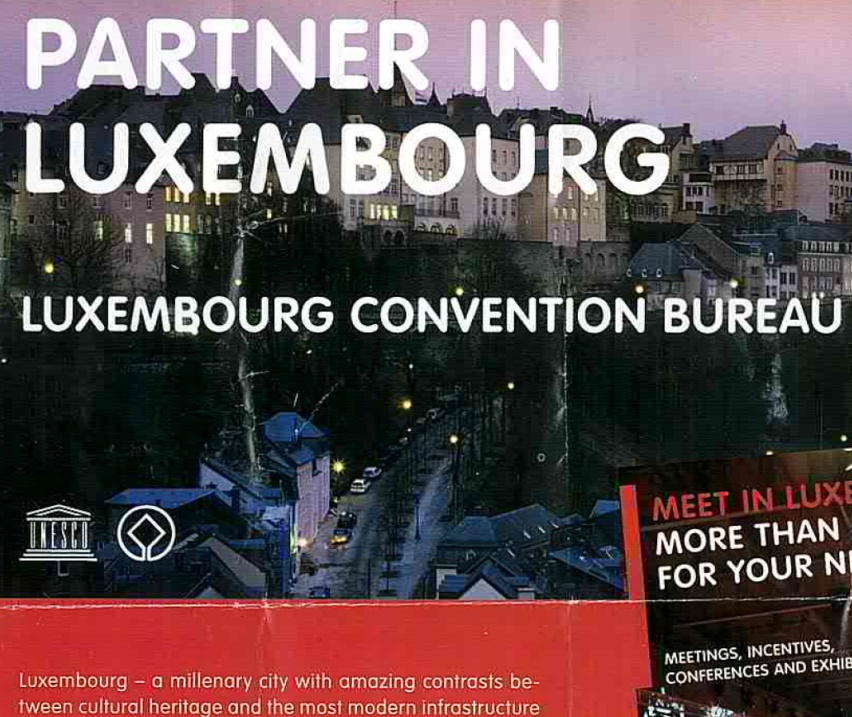 Examples of unofficial 
or unauthorized logos
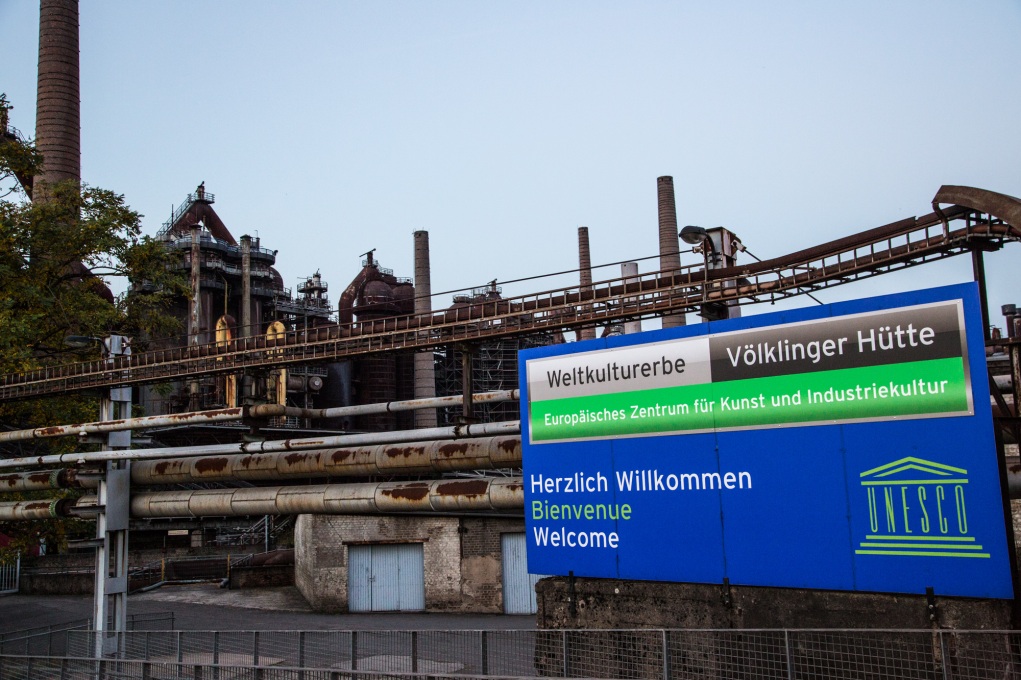 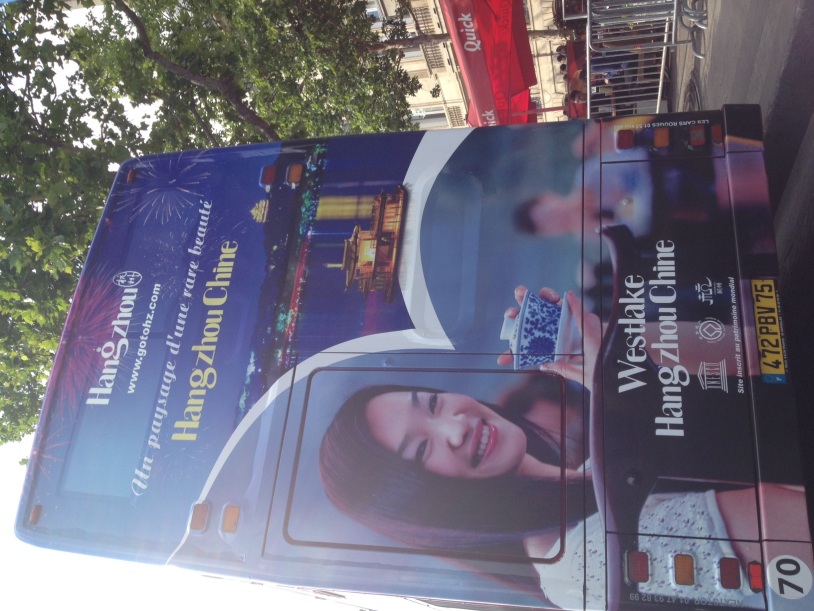 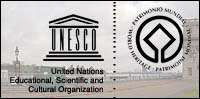 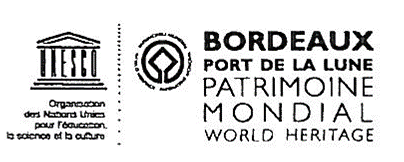 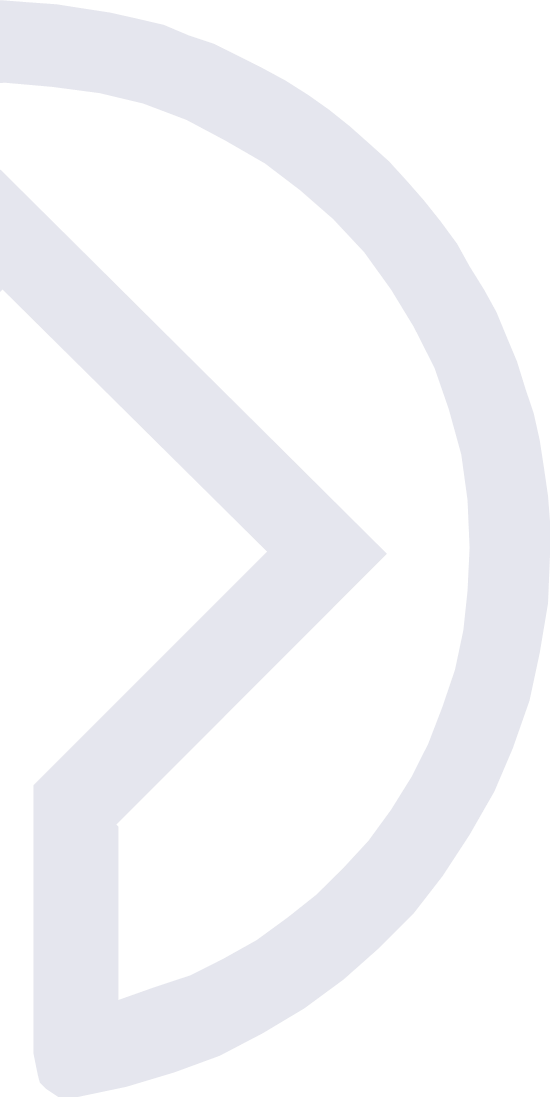 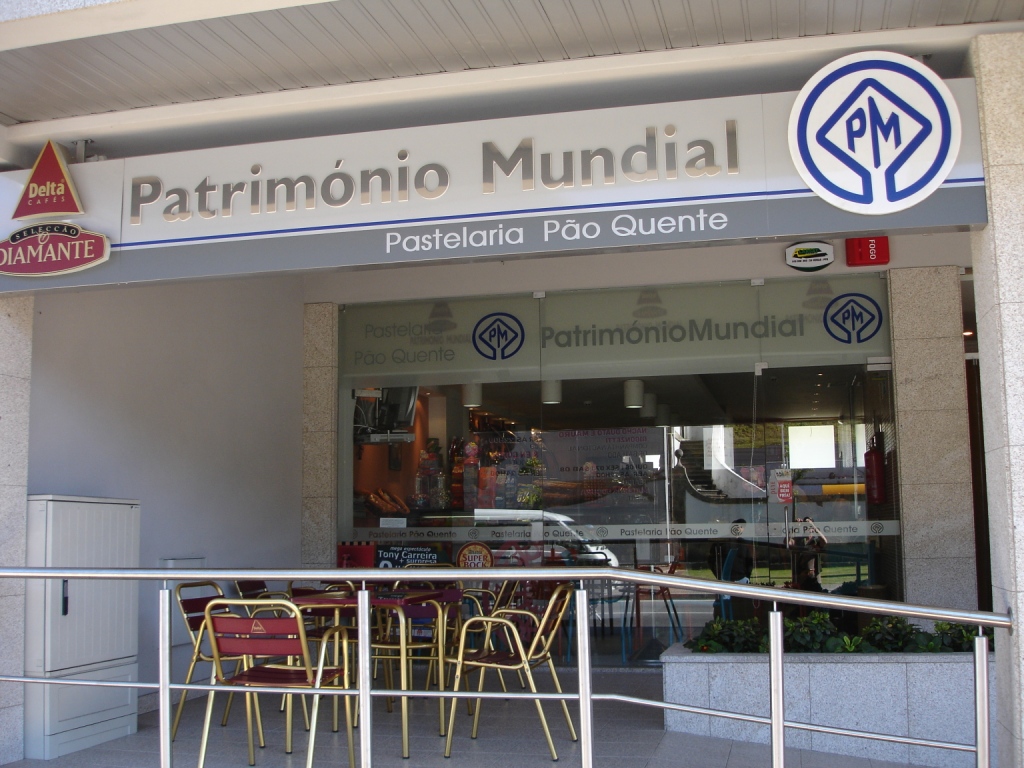 Or…
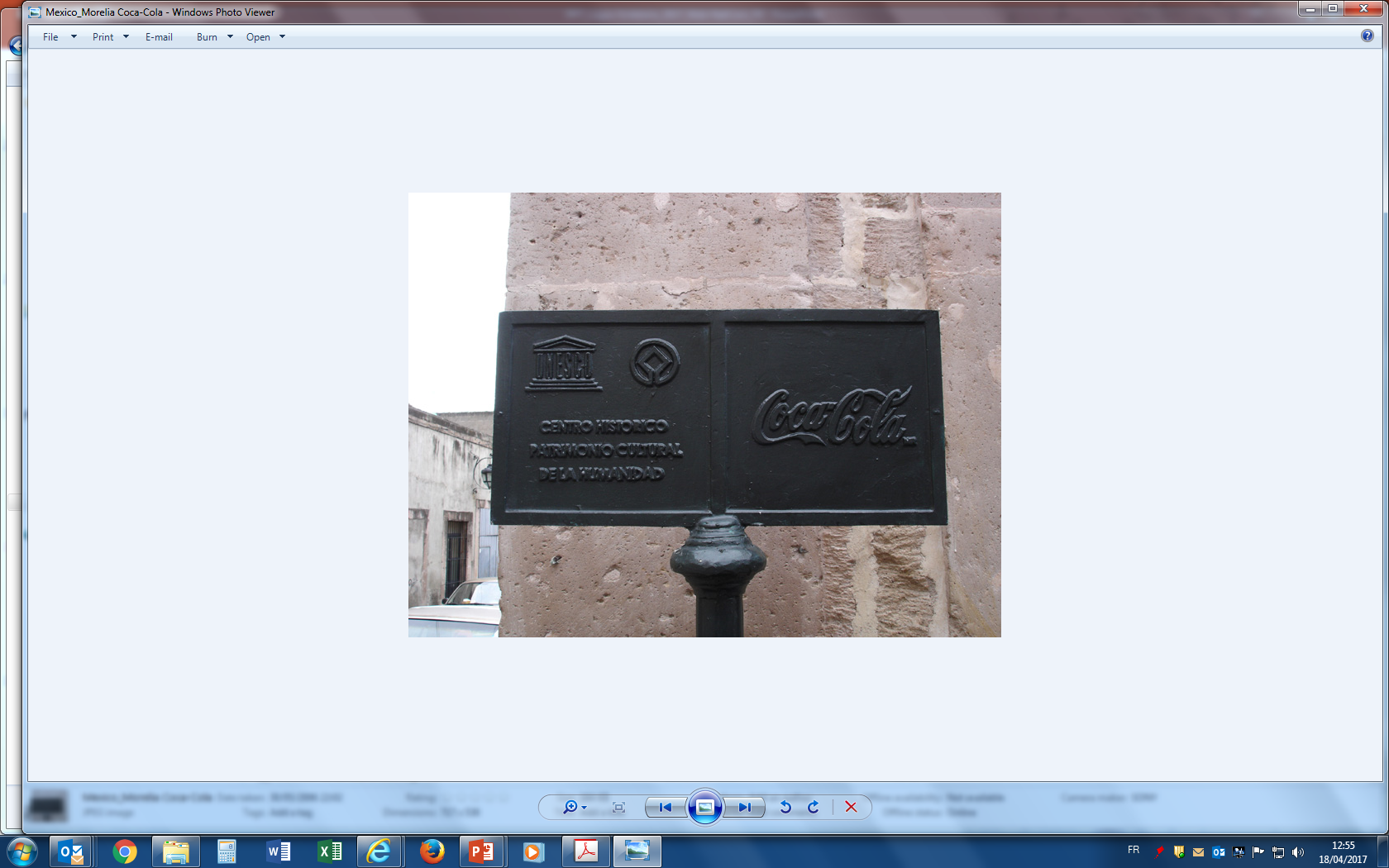 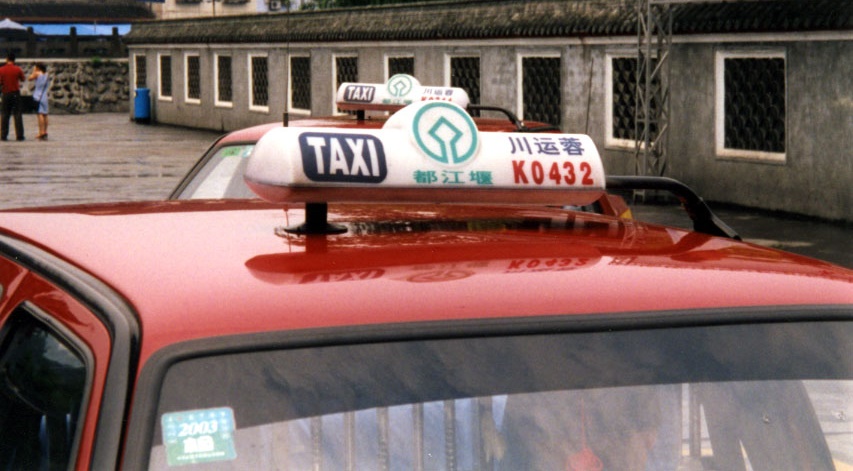 Consequences:

No funds reverted to WH site or WH Fund

No quality control
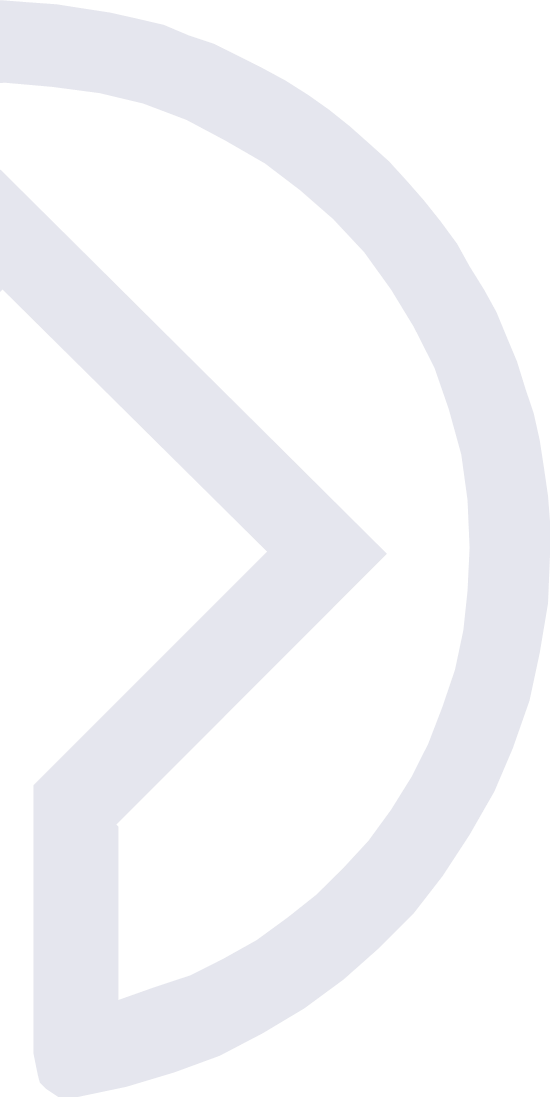 Conclusion
Use logos to promote sites and raise awareness of the World Heritage Convention
Help us controlling misuse
Contact us for information, assistance, or to submit a project:

Ms Barbara Blanchard
Culture Sector
Communication, Cities and Events Unit
b.blanchard@unesco.org